CON3743 Java and Security: Track Opening Presentation
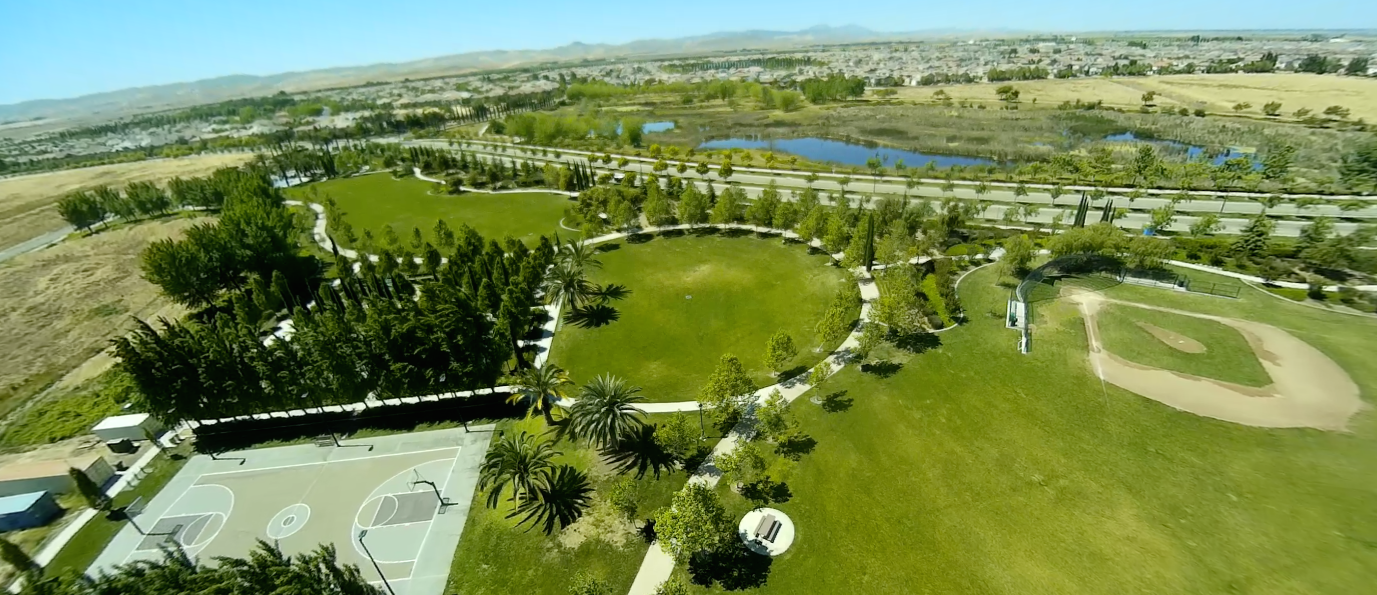 Milton Smith
Sr. Principle Security Analyst, Oracle
Twitter: @spoofzu
Blog: securitycurmudgeon.com

Chris Wysopal
CTO, Vericode
Twitter: @weldpond
Web Site: veracode.com


October 2015
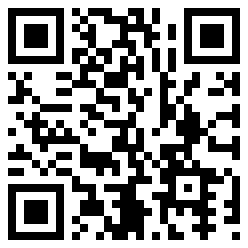 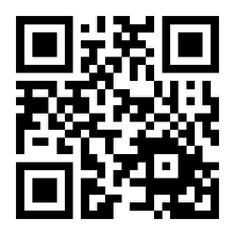 Who is Milton?
My background
Security leader working to secure Java in the clouds, former Java platform security leader, former Yahoo Paranoid
4
Program Agenda
Security in the World Today
Java Security Track
Welcome Chris Wysopal
1
2
3
5
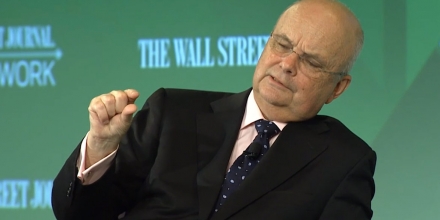 Security in the World Today
Context is important…
6
Security Cultural Milestones
Industry lessons learned…
Not all attacks financially motivated

Breach excuses no longer acceptable

Technology eclipsing ability to address social issues like security & privacy
Attacks embarrass executives, Sony

Top leadership (board/CEO) is responsible for security, Target

IoT, Drones, Blade Runner in 10 years
7
Security Cultural Milestones
Changing national security priority…
Size and scope of public security incidents will escalate

Significant future national changes in security are assured

But will future security changes be favorable to business and individuals when it’s over?
8
Potential Impact to Me?
Changing the way we work…
Government, taking security measures.  Software supply chain security

Top leadership, security top board room discussion

Employee, impact how you develop, practices, and 3rd party software you use.  Perhaps security include in performance evaluations

Developer, way you develop software may change
9
Security is Changing
Java and Security
Security & privacy are the most unrecognized social issues today
CIVIL RIGHTS
HOMELESS
HEALTH/ CARE
10
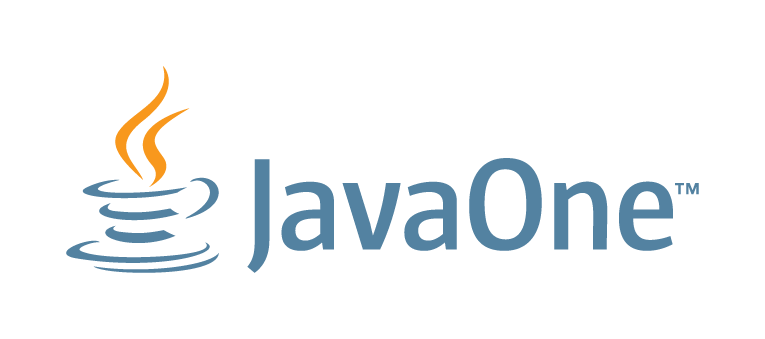 Java Security Track
Awareness, Education, Improvement
11
The Security Track
Some background
JavaOne 2015 is our 3rd year of the security track

Centrally organize security content vs. scattered across tracks

Defensive in nature, we teach: building, protecting, defending
12
2015 Security Track Committee
Who are we?
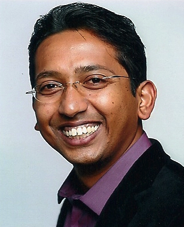 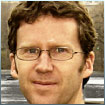 Sean Mullan – Oracle
Bala Sathiamurthy – Jive Software
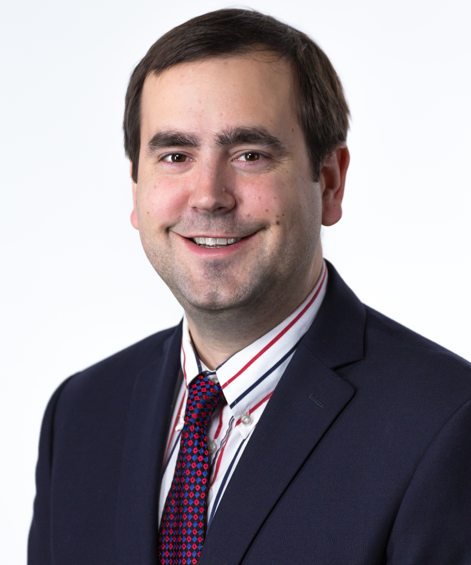 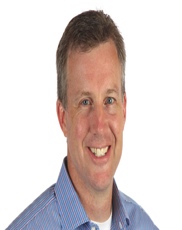 Jeff Williams – Contrast Security
Eric Costlow – Oracle
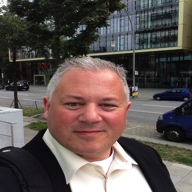 And me, Milton – Oracle
13
JDK 9 Security Features
http://openjdk.java.net/jeps/0
JEP 219: Datagram Transport Layer Security (DTLS)
JEP 229: Create PKCS12 Keystores by Default
JEP 232: Improve Secure Application Performance
JEP 244: TLS Application-Layer Protocol Negotiation Extension
JEP 246: Leverage CPU Instructions for GHASH and RSA
JEP 249: OCSP Stapling for TLS
JEP 273: DRBG-Based SecureRandom Implementations
14
To find out more about JDK Security …
Meet The Java Security Team [BOF2713]
Tuesday, Oct 27, 7:00 p.m. | Hilton—Plaza Room A

Safer and Faster: New JDK Security Features and Performance Improvements [CON6710]
Wednesday, Oct 28, 11:30 a.m. | Hilton—Continental Ballroom 5
15
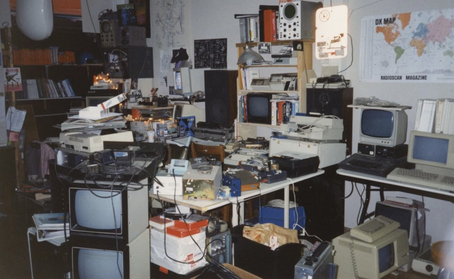 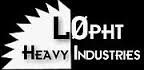 Welcome Chris Wysopal
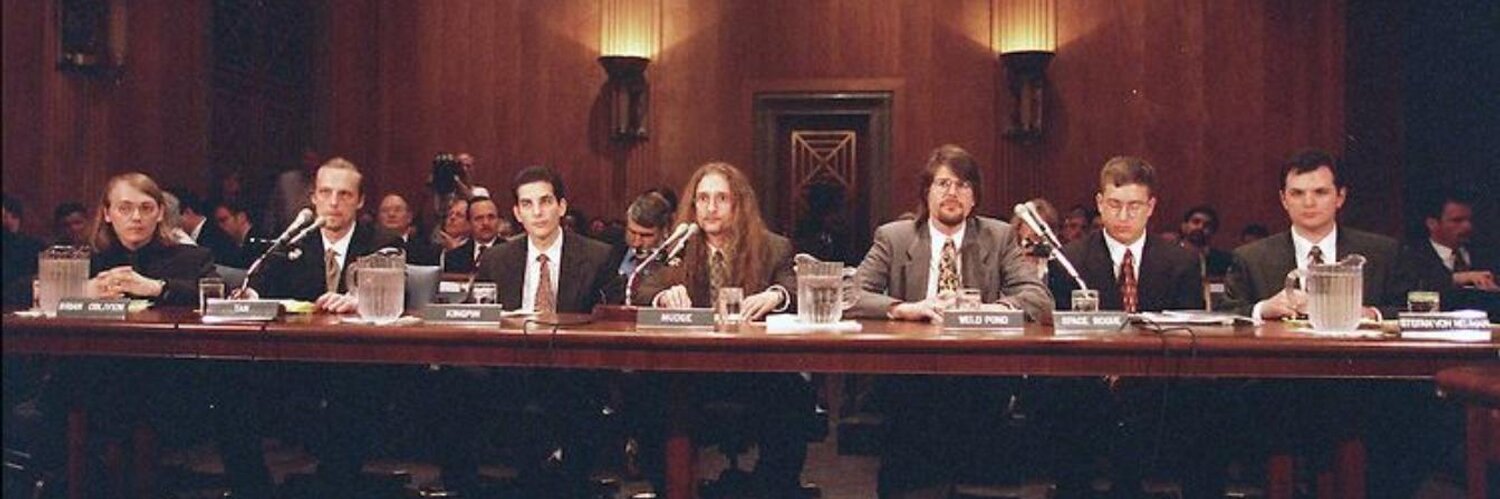 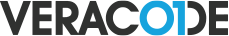 16
Chris Wysopal, CTO & Co-Founder
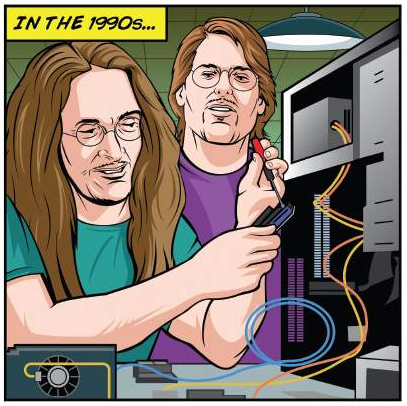 15+ years focused solely on application security
One of the original security researchers from mid 90’s. Was part of hacker think tank, The L0pht.
Founded Veracode to build automated application security testing
My son now keeps me busy installing Minecraft mods.
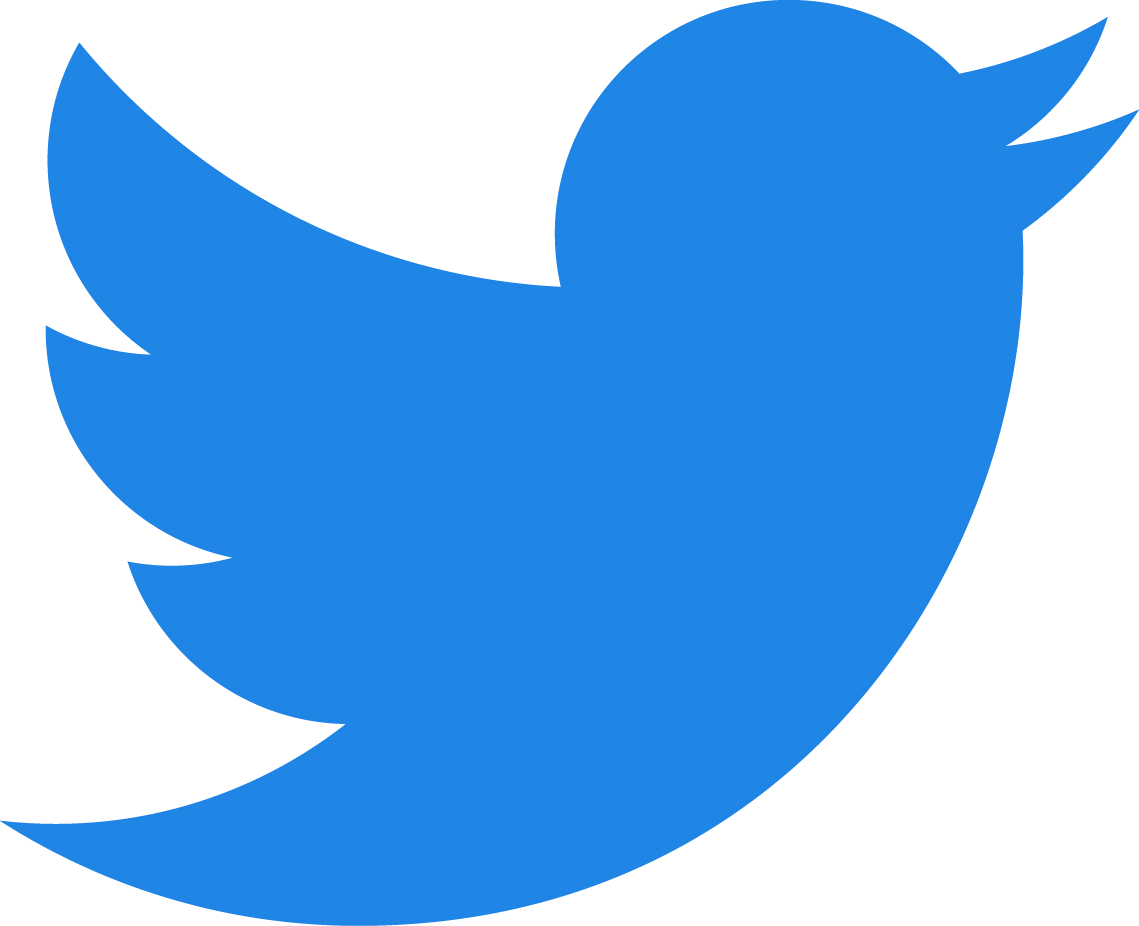 @weldpond
What is the SoSS report?
Breach Reports are the “AFTER”
SoSS is the “BEFORE”
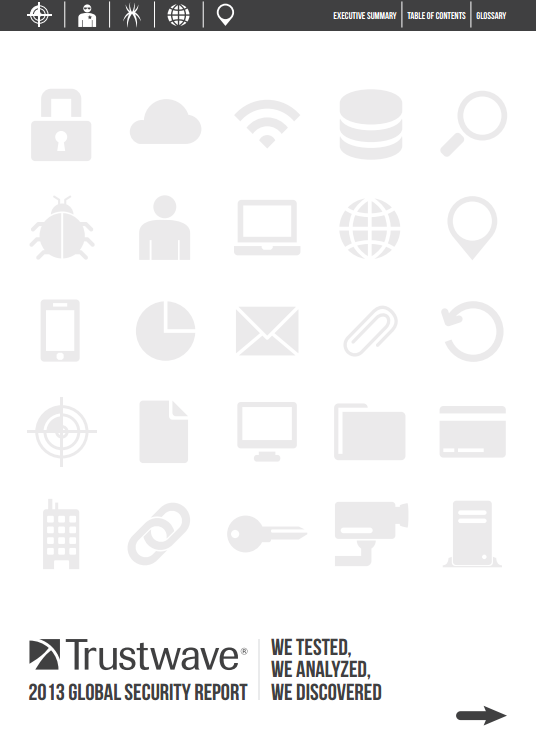 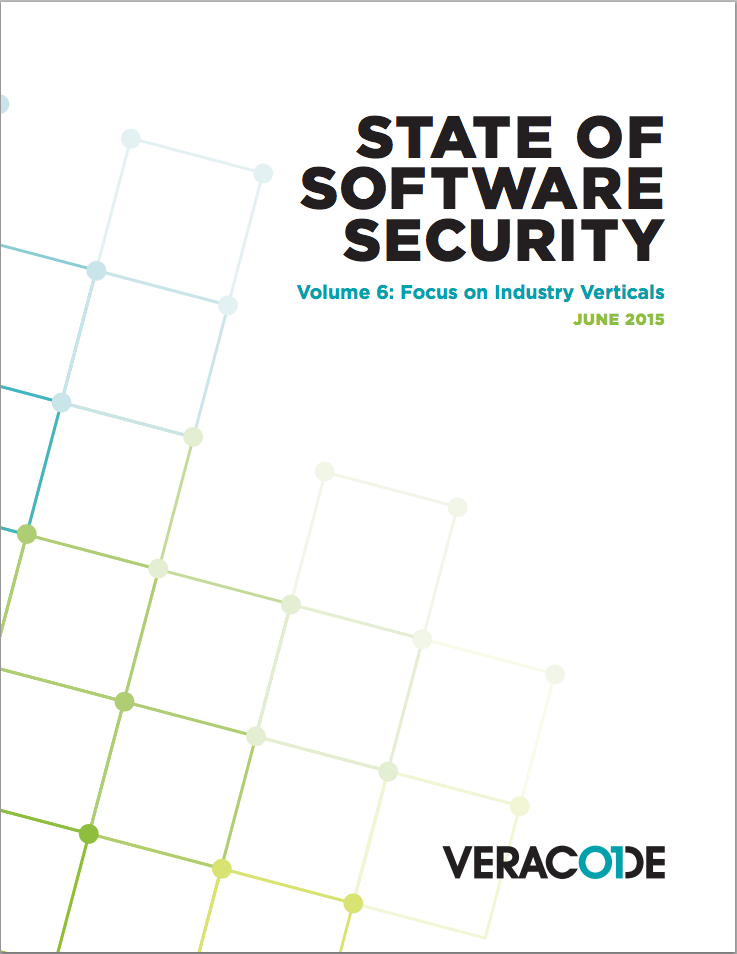 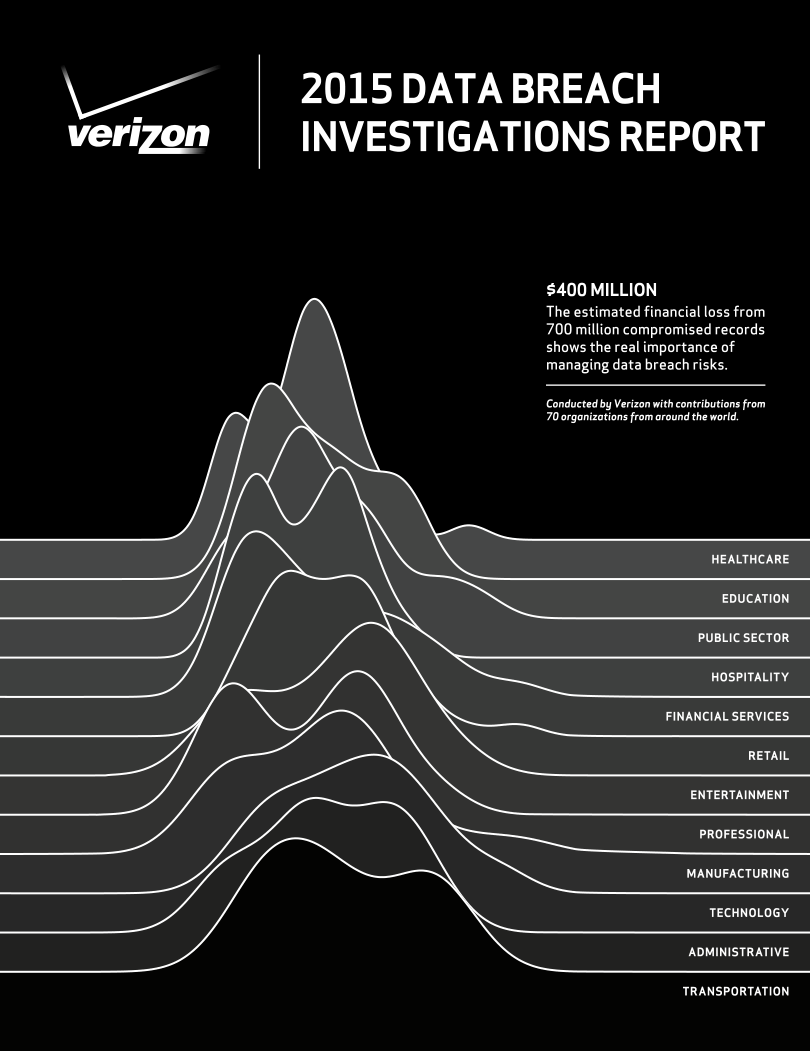 WHO DOES BEST AGAINST INDUSTRY STANDARDS?
What is the percentage of applications that fail an OWASP Top 10 policy upon initial submission?
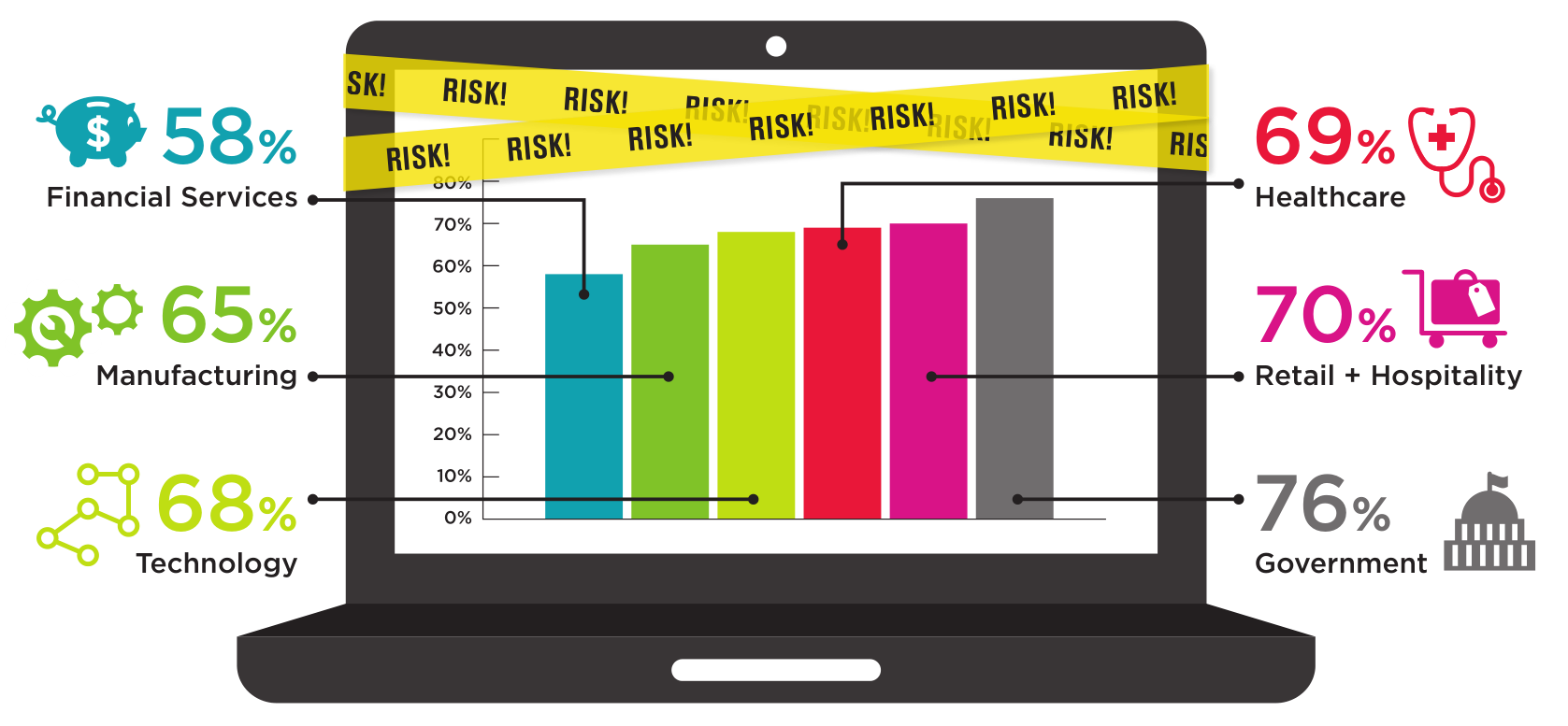 WHO FIXES THE MOST VULNERABILITIES?
What is the percentage of known vulnerabilities remediated byeach industry vertical, in order to reduce application layer risk?
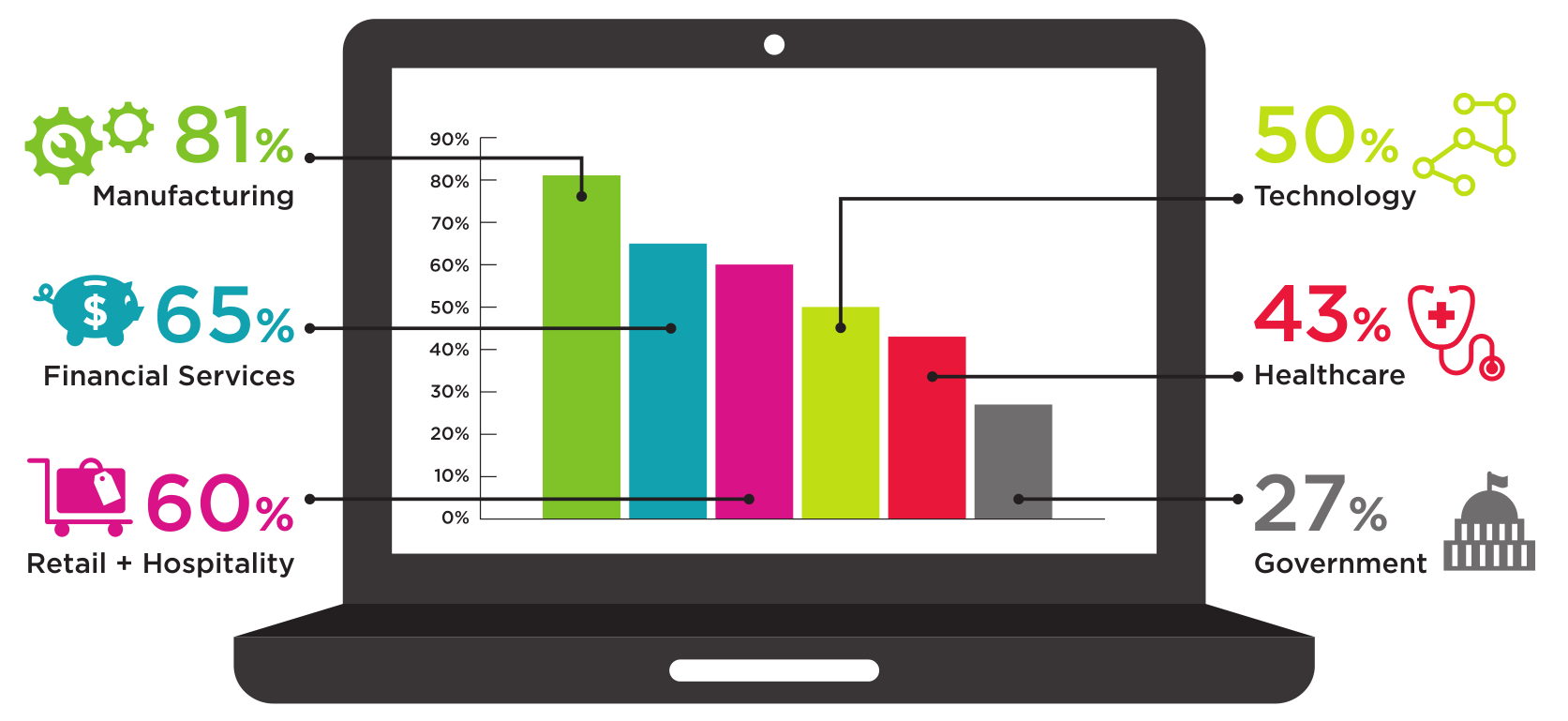 Programming languages used
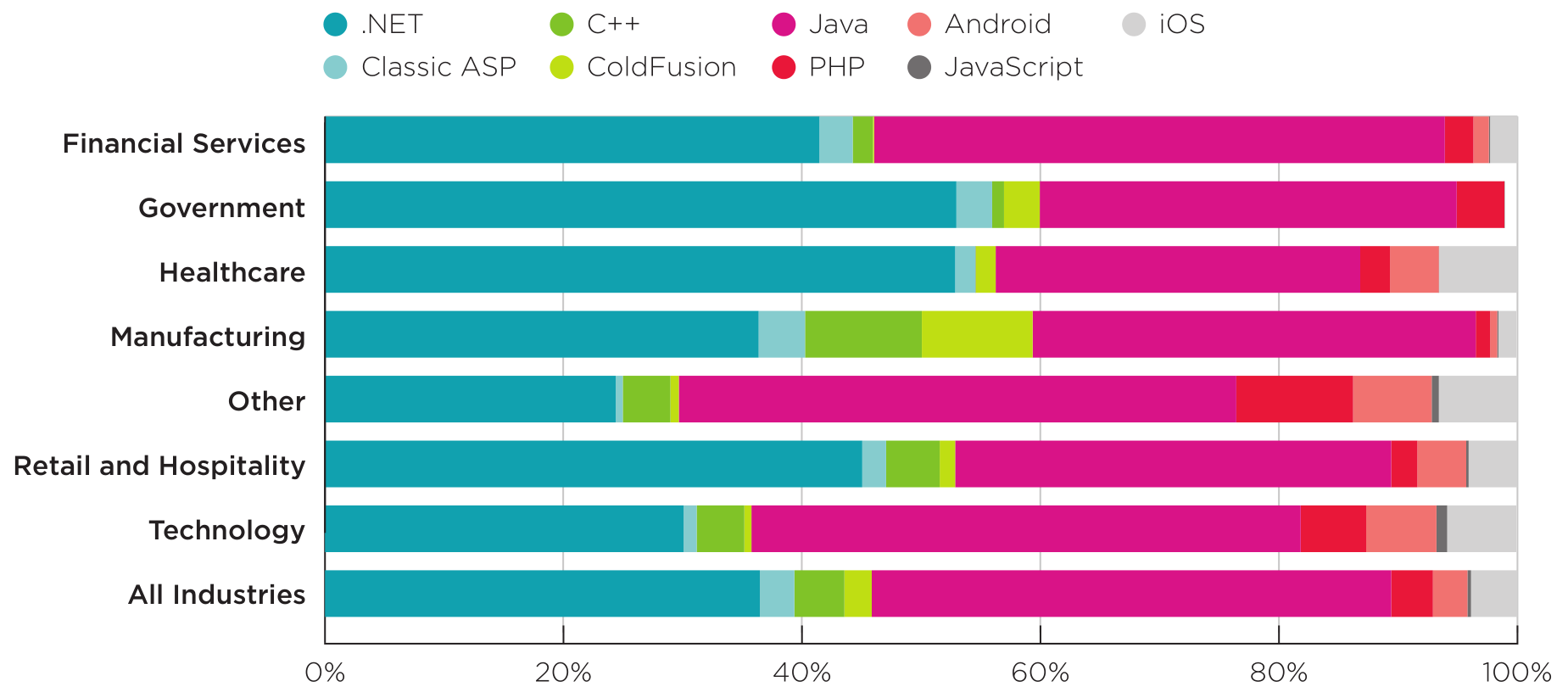 #1
#7
#4
#2
#6
#5
#3
Policy compliance
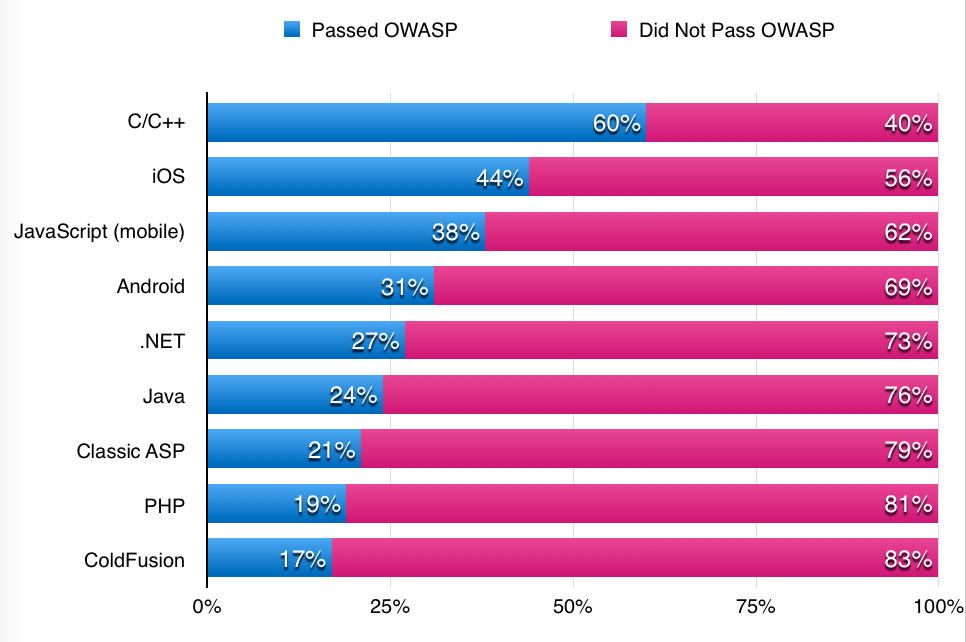 Web vulnerability prevalence by language
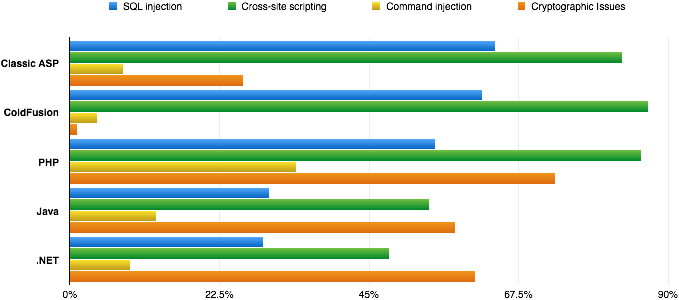 Breakdown of Cryptographic Flaws
Flaw remediation rates
Wide spread in % of flaws found vs. fixed
May be due to external factors (industry regulations, competitive landscape) and/or security policies
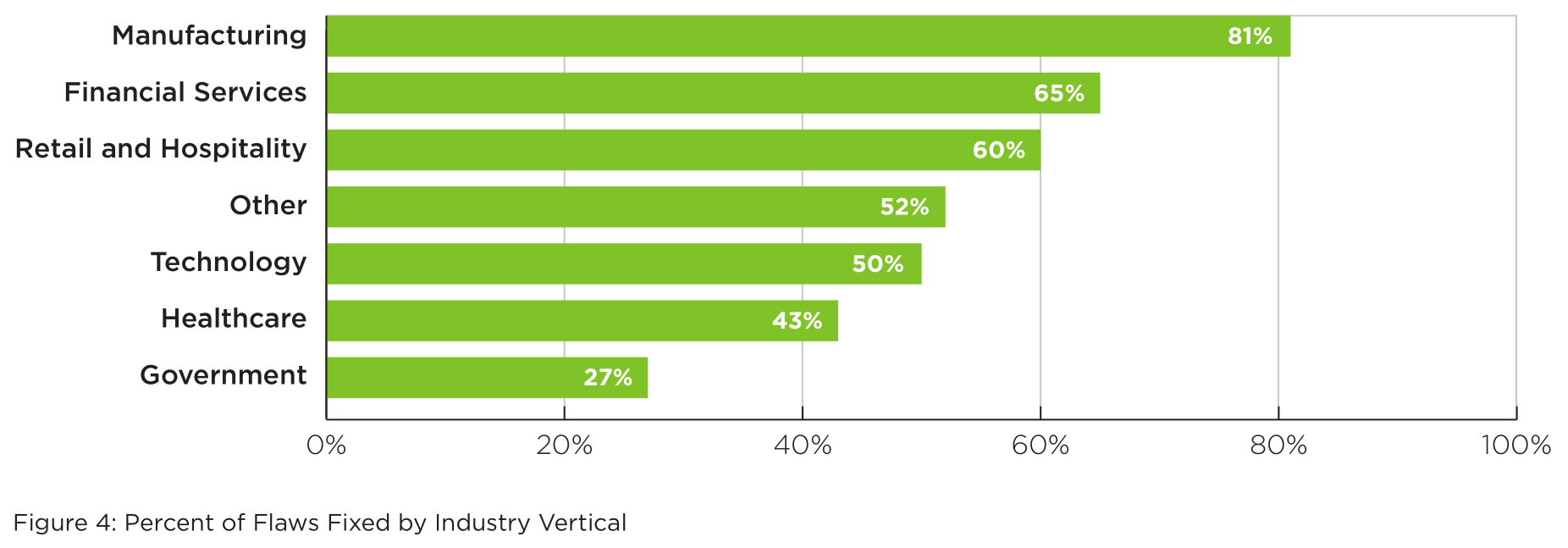 Remediation by flaw density
Small improvement in flaw density overall, greater improvement in very high and high severity flaws
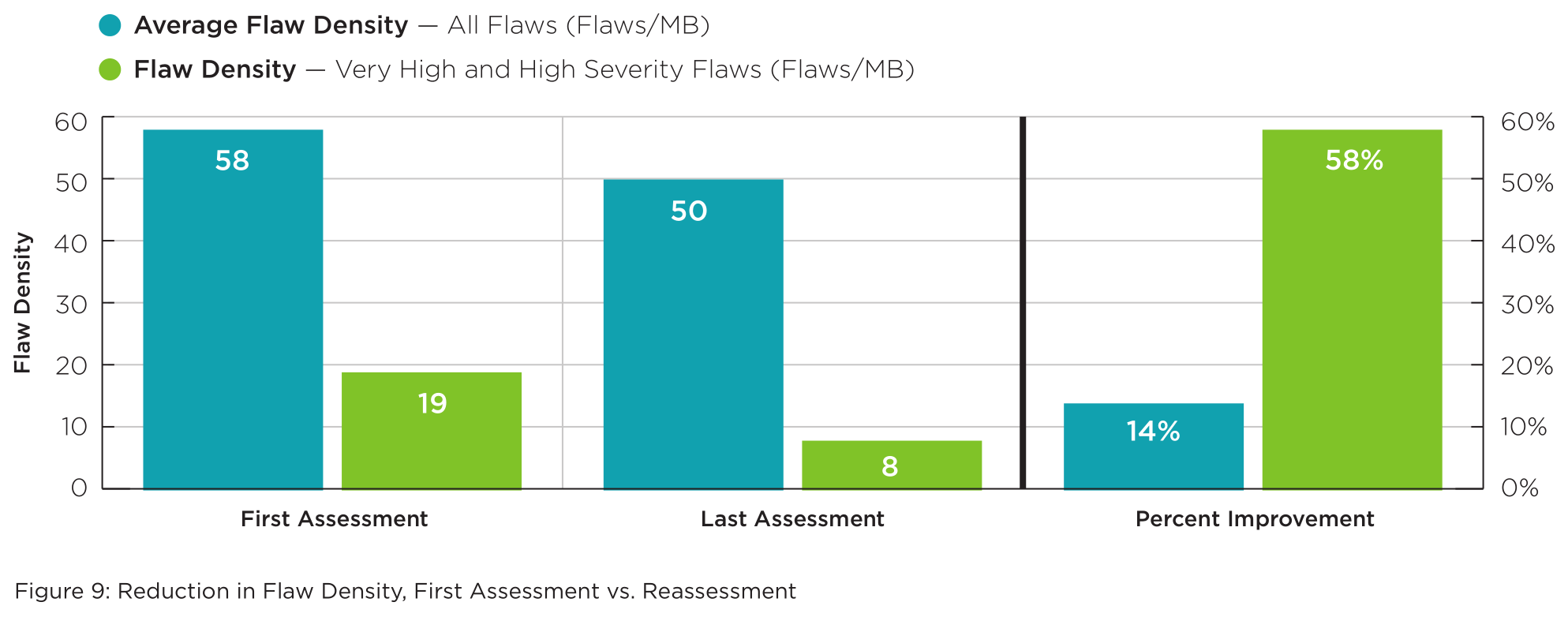 Impact of remediation coaching
For applications that used a readout, the development team fixed more than 2.5x the average # of flaws per megabyte
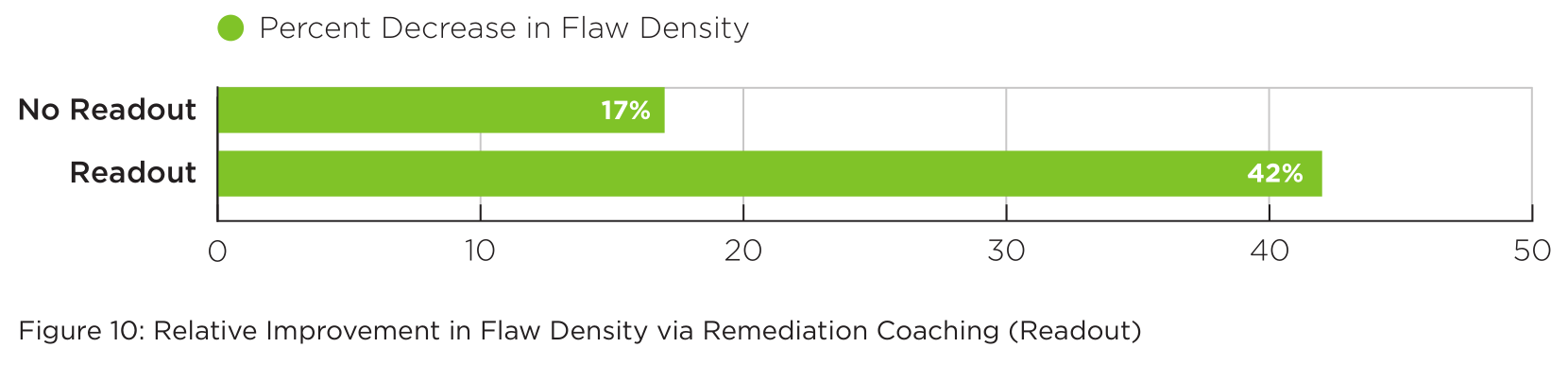 Fixing flaws - eLearning
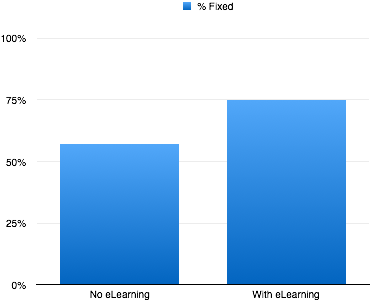 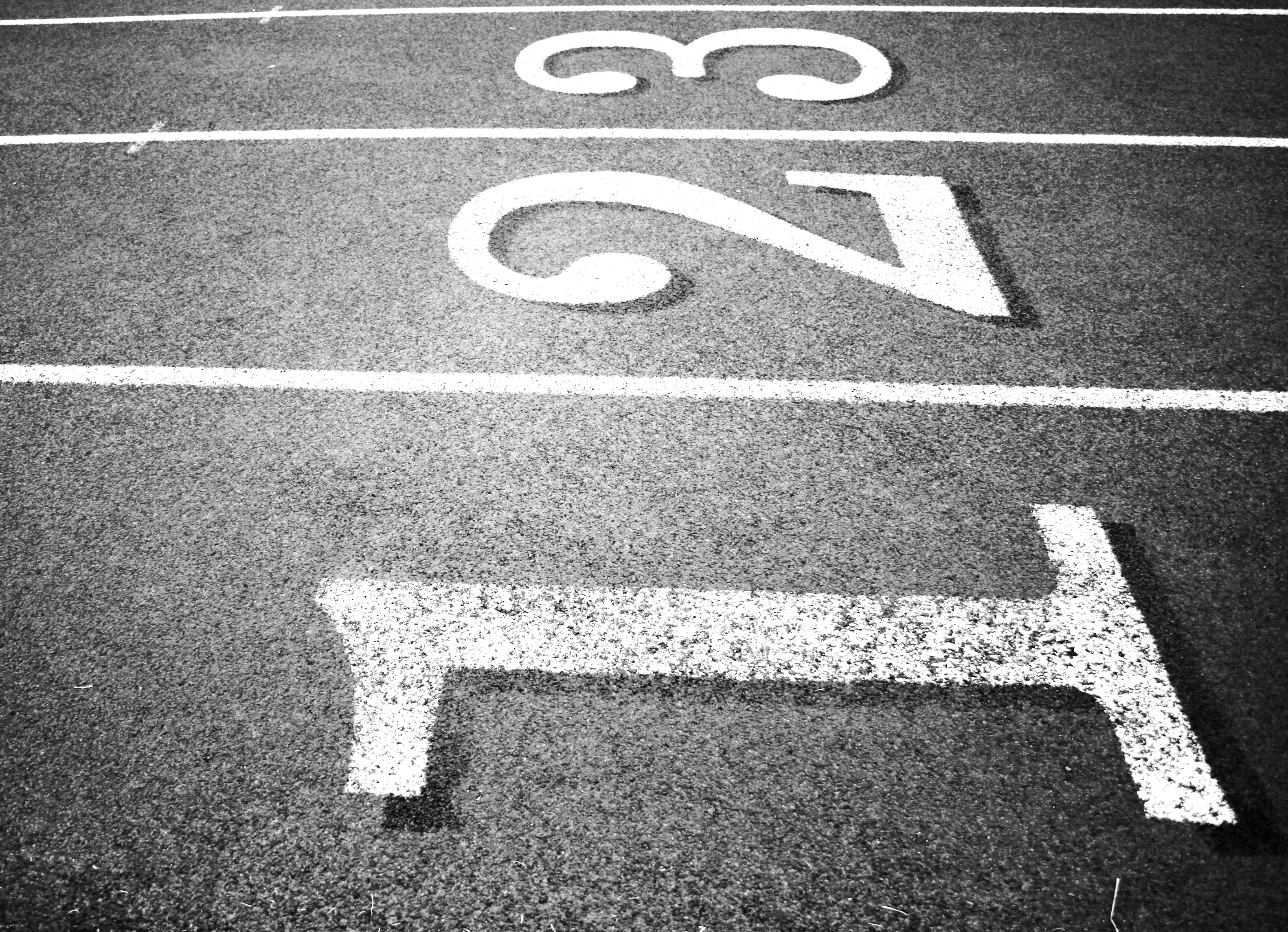 Three characteristics of a successful application security program
Flickr: https://www.flickr.com/photos/james_michael_hill/1388906656 (CC BY-NC-ND 2.0)
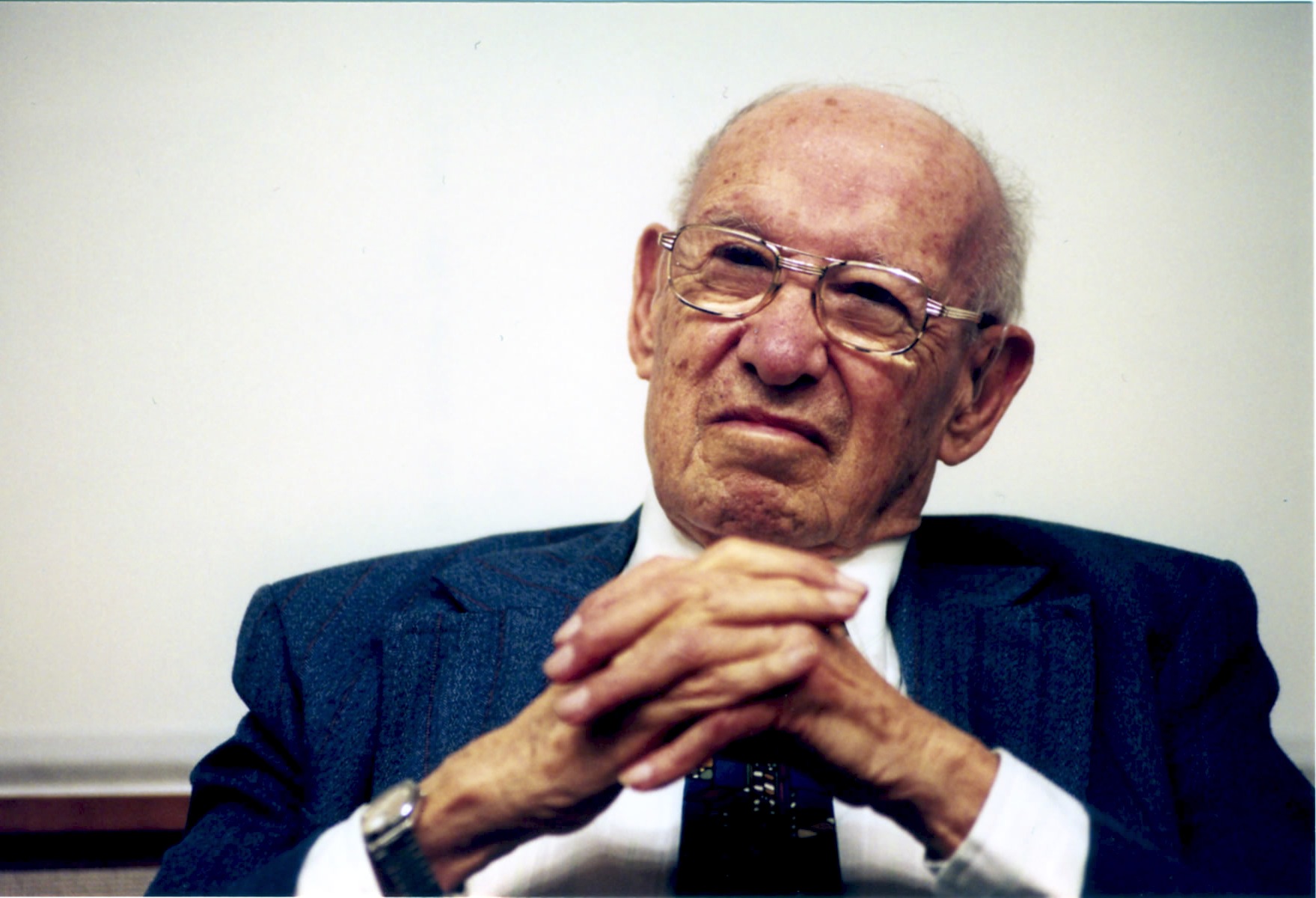 #1: Metrics driven
“What gets 	measured	gets managed.”
			—Peter Drucker
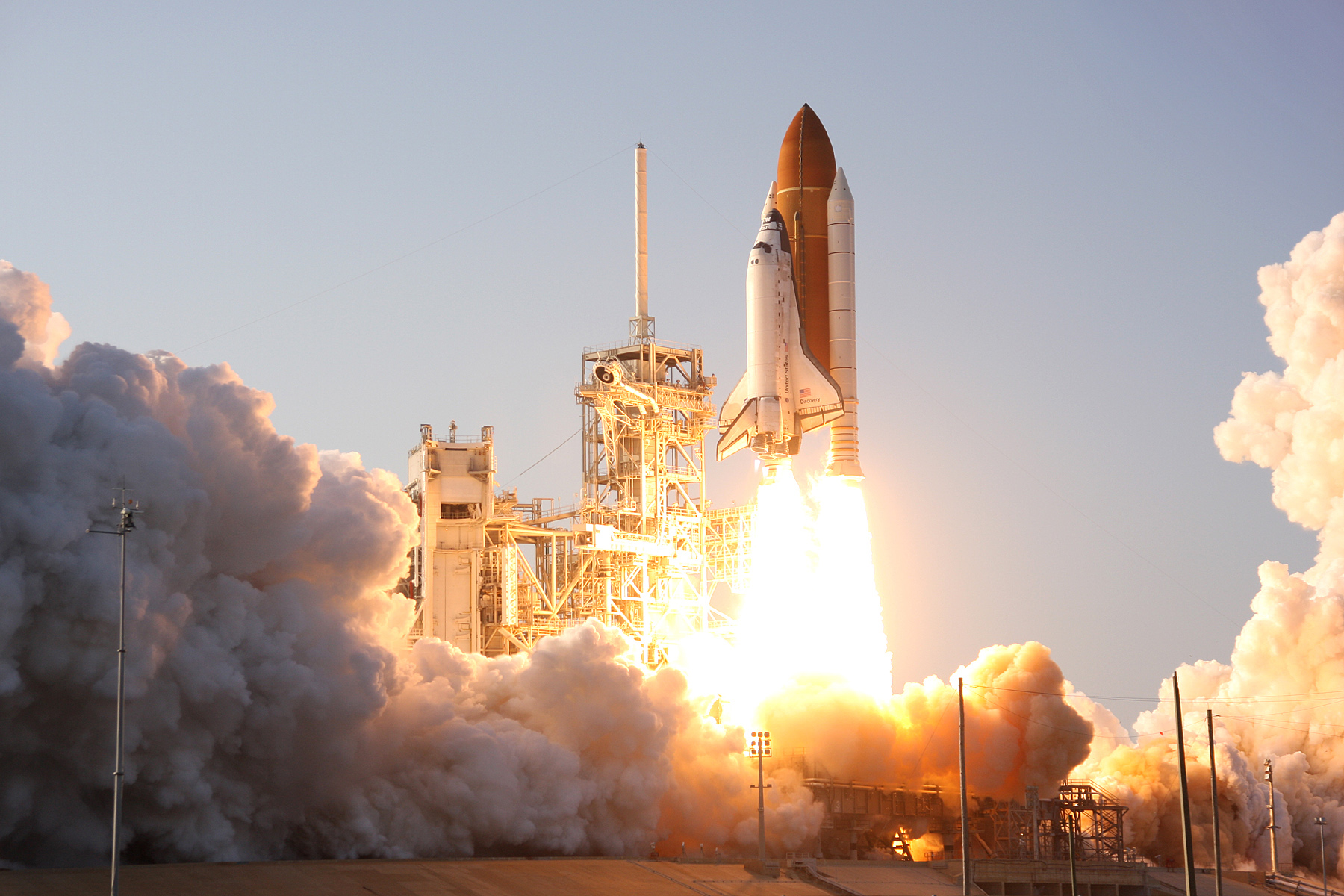 #2: Remediation focused
2.5x!
Flickr: https://www.flickr.com/photos/dlr_de/5476084104 (CC BY-NC-ND 2.0)
#3: Habit forming
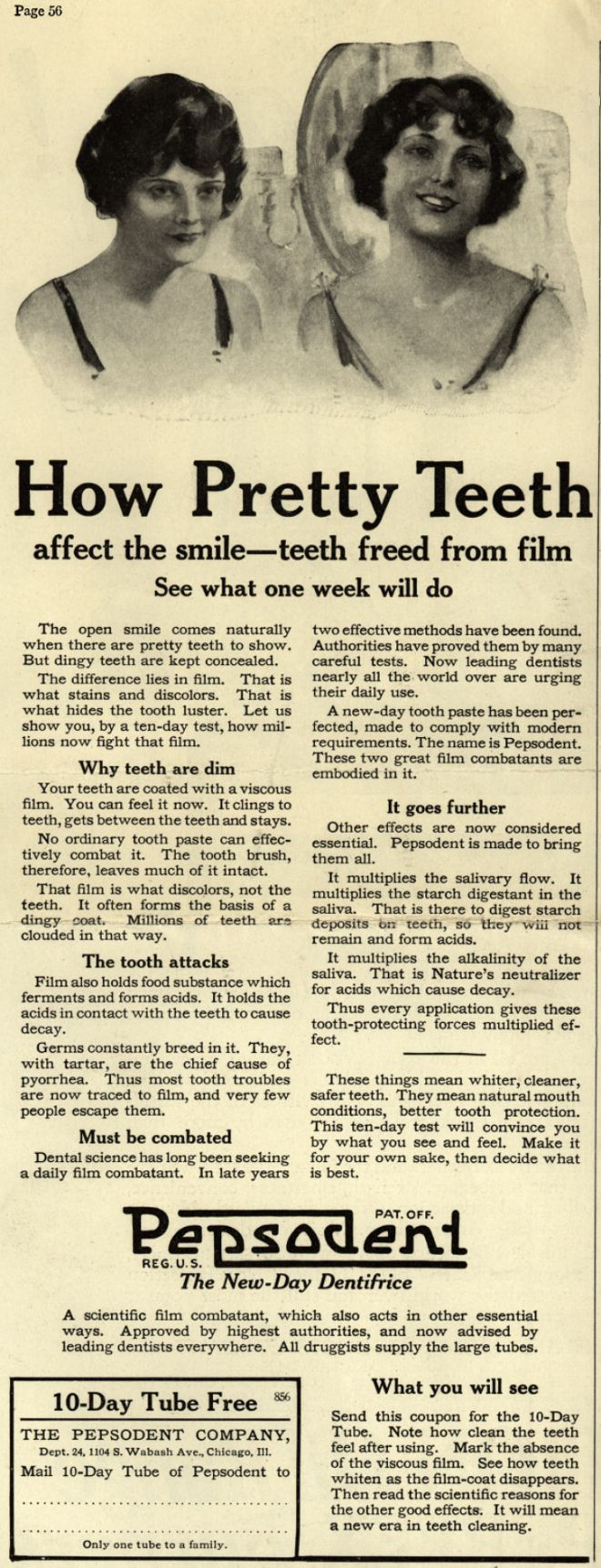 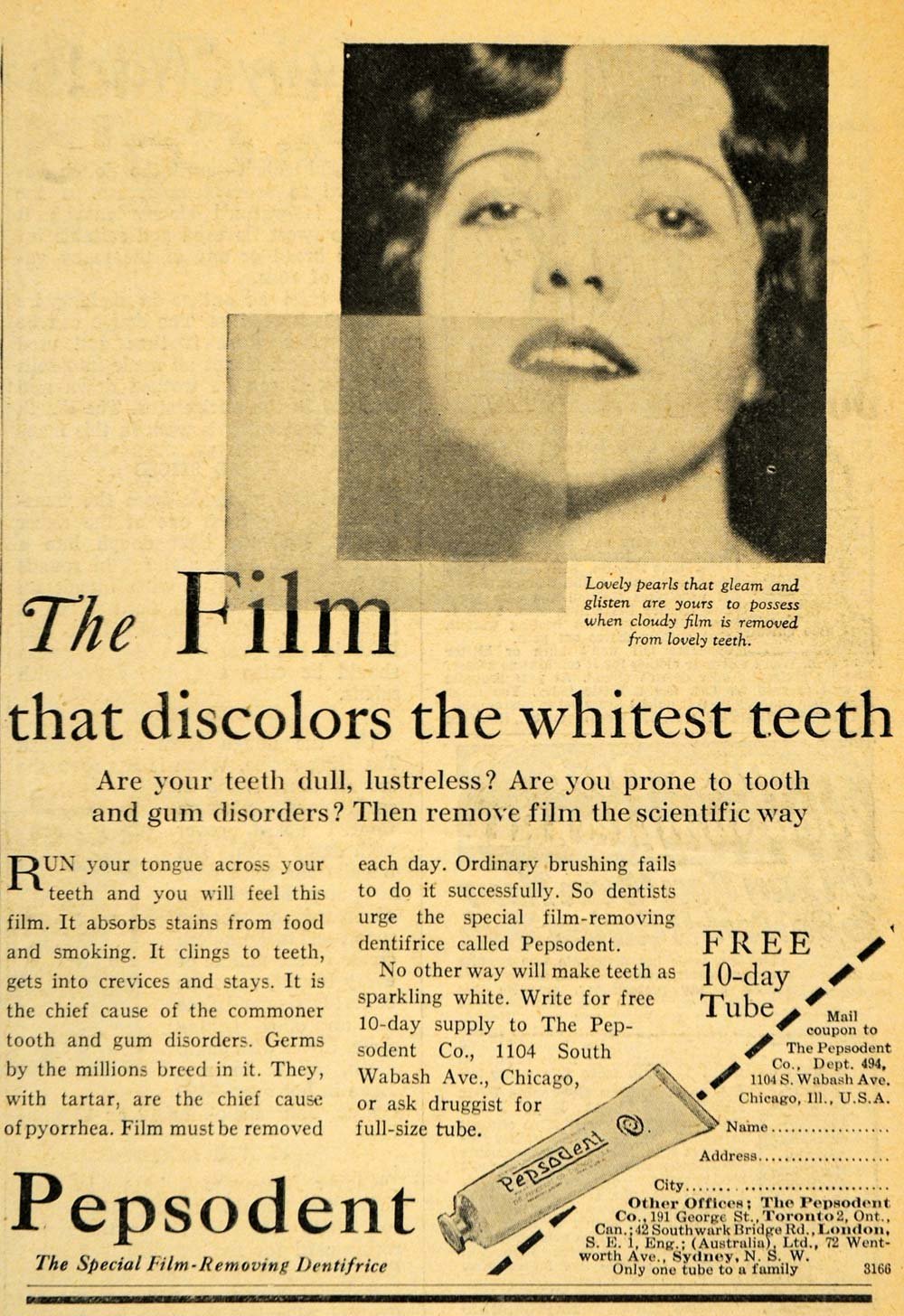 Q&A
Chris Wysopal
cwysopal@veracode.com, @WeldPond
Oracle Confidential – Internal/Restricted/Highly Restricted
34